Российская империя в XIX веке
Пройденные темы:
Внутренняя и внешняя 
политика России 
в начале xix века
ГПОАУ ЯО 
Ярославский колледж сервиса и дизайна 
преподаватель истории и обществознания 
Мещеряков А.Г.
Ярославль, 2016
оценка
Кол-во баллов
Пишем диктант
Группа _________   ФИО ________________________________
Проверил: Группа ____________________________________
ФИО студента _____________________________________
Подпись __________________________  Дата ___________
Хронологический диктантВнутренняя и внешняя политика России в начале XIXвека
1803 г. -
?
1
Хронологический диктантВнутренняя и внешняя политика России в начале XIXвека
1808 - 1809 гг. -
?
2
Хронологический диктантВнутренняя и внешняя политика России в начале XIXвека
?
–  Тильзитский мир
3
Хронологический диктантВнутренняя и внешняя политика России в начале XIXвека
–  Бородинское             сражение (день, месяц, год)
?
4
Хронологический диктантВнутренняя и внешняя политика России в начале XIXвека
?
–  Русско-турецкая война
5
Хронологический диктантВнутренняя и внешняя политика России в начале XIXвека
–  Перечислите друзей императора Александра I, которые в начале его царствования входили в состав так называемого Негласного комитета
?
6
Критерии оценки: 
7 баллов – «5»;
 6 баллов - «4»;
!
Ответы:
Указ о вольных хлебопашцах_______
Русско-шведская война____________      
1807 г. __________________________
26 августа 1812 г. _________________
1806-1812 гг._____________________
Новосильцев____________________
       Кочубей
       Чарторыйский
       Строганов
1 балл
1 балл
1 балл
1 балл
1 балл
2 балла
Критерии оценки: 
 5 баллов – «3»;
 0-4 баллов – «2»
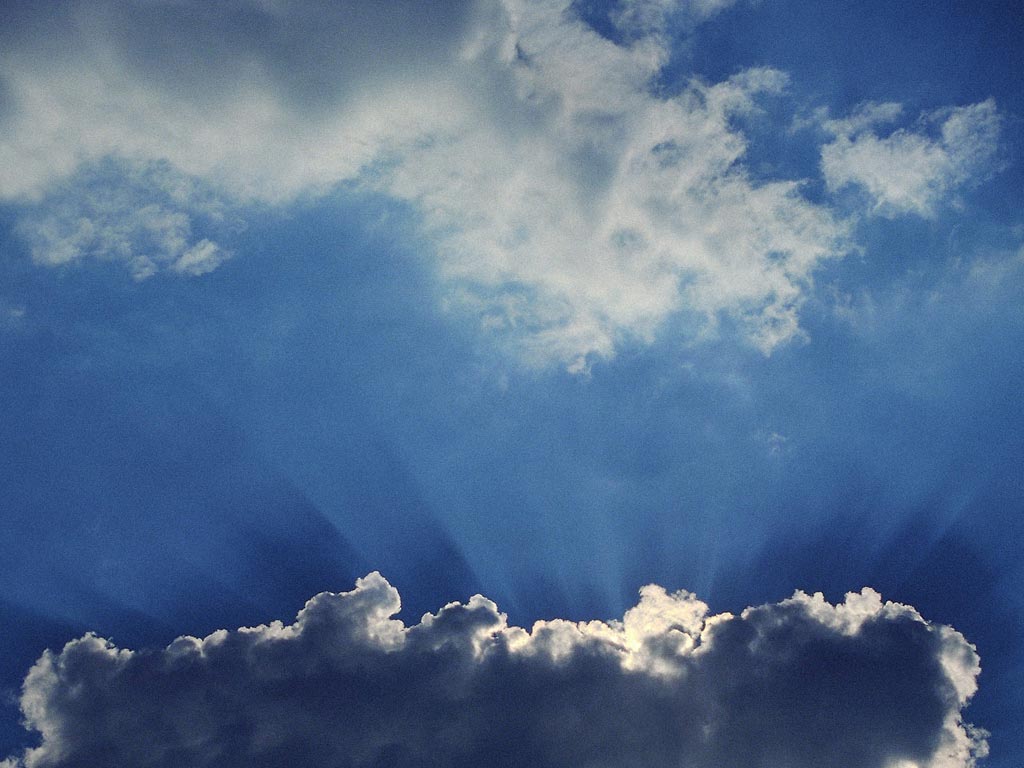 1. Звезда... ПЛАНЫ
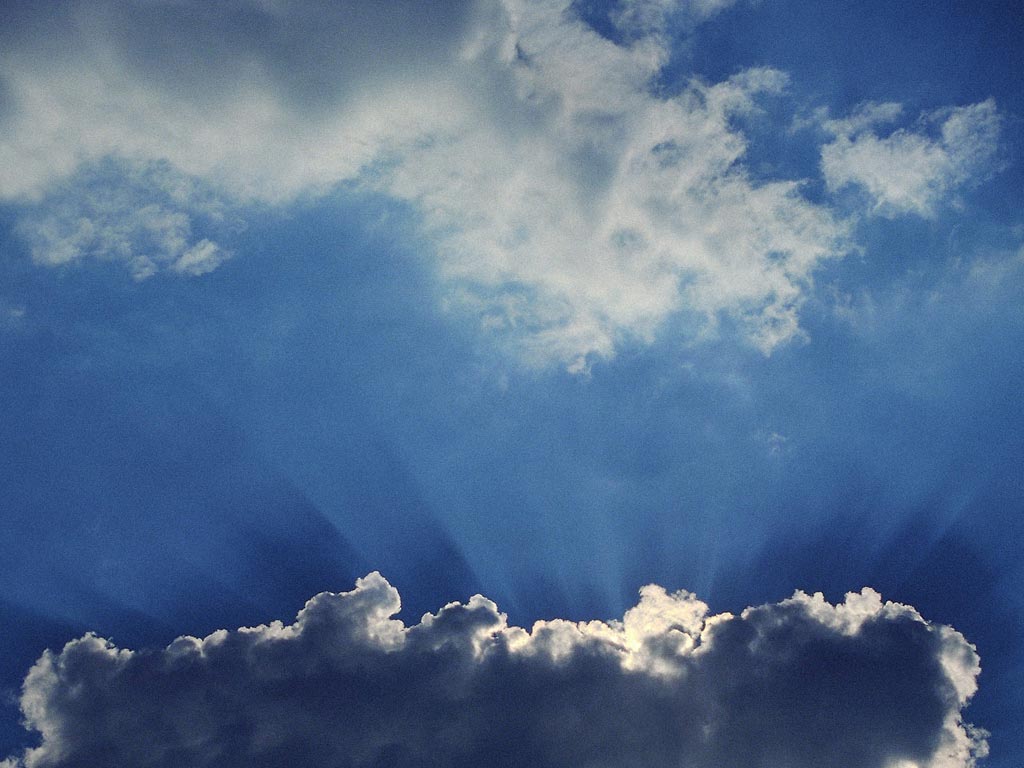 Российская империя в XIX веке
Движение 
декабристов
ГПОАУ ЯО 
Ярославский колледж сервиса и дизайна 
преподаватель истории и обществознания 
Мещеряков А.Г.
Ярославль, 2016
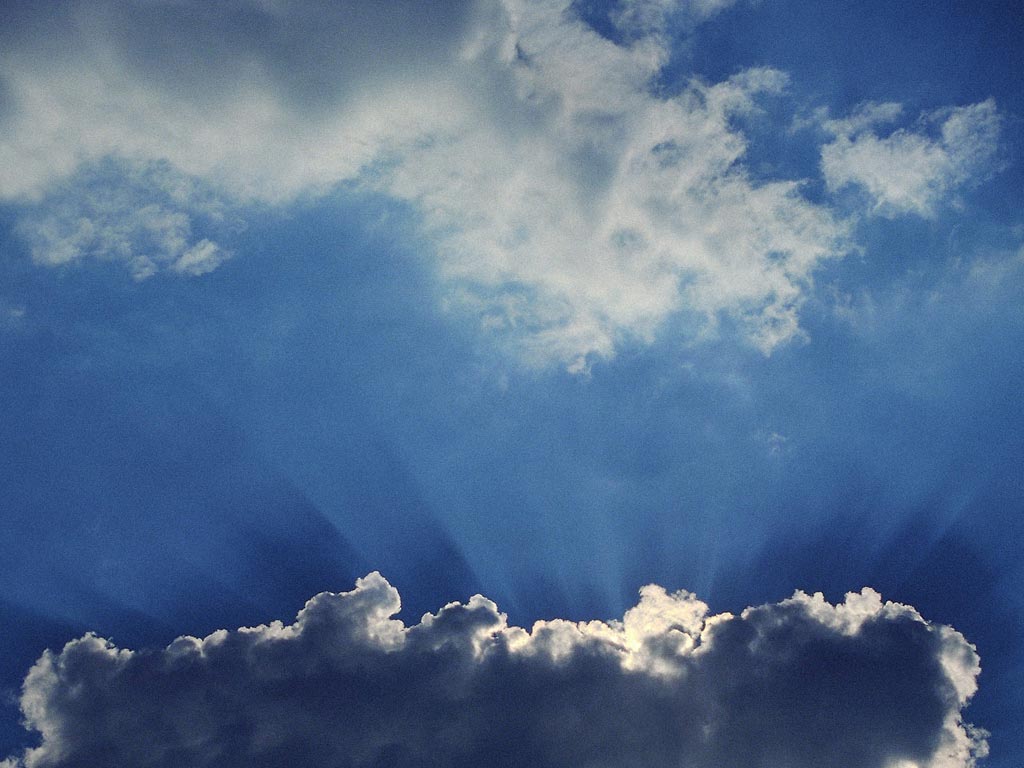 ЦЕЛЬ УРОКА:
Расширить представления 
о  движения декабристов, его роли в истории России
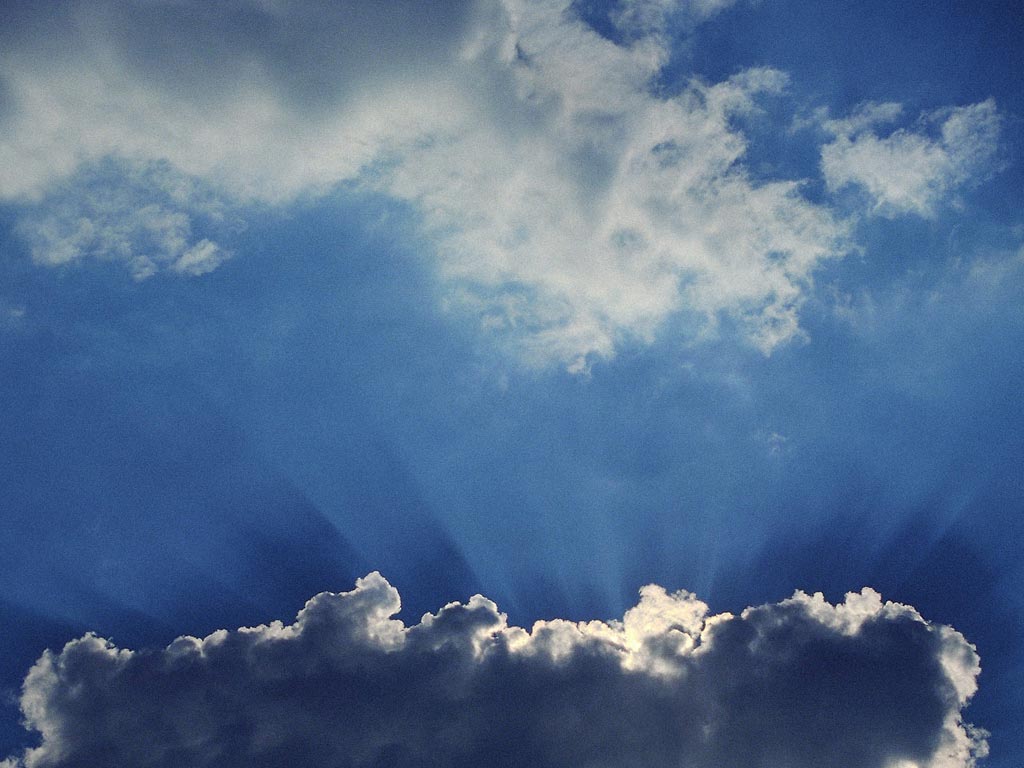 ?
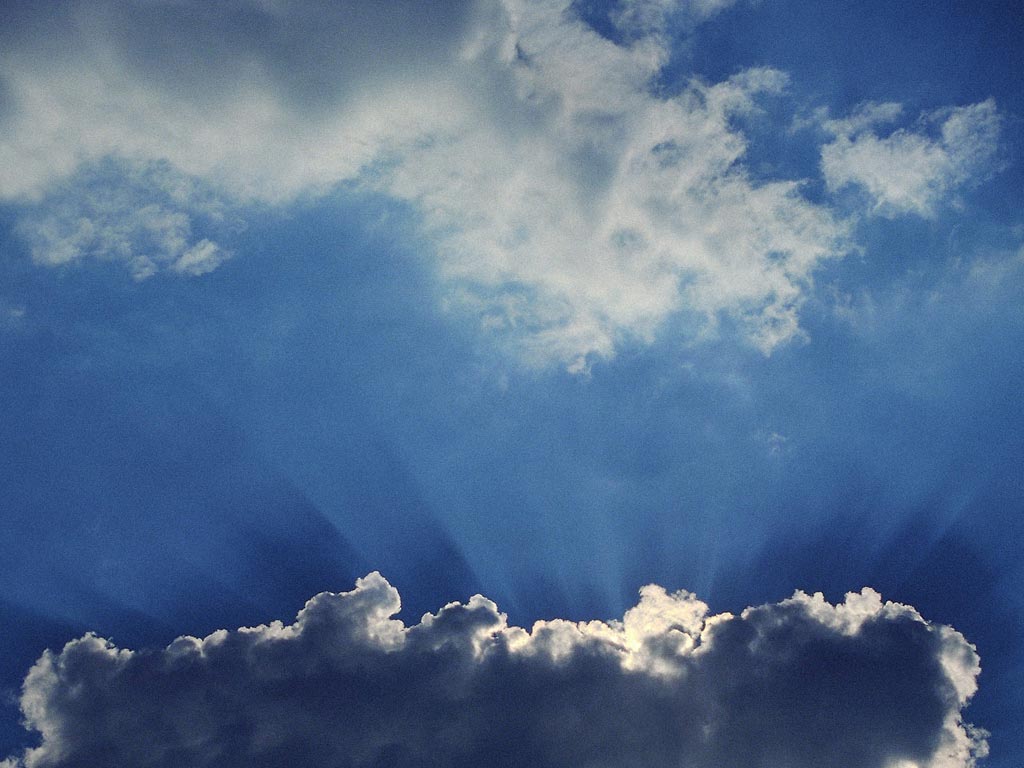 ДЕКАБРИСТЫ
УЧЕБНЫЕ ЗАДАЧИ:
?
Декабристы -
Принятое в исторической литературе название участников тайных обществ 1810-1820-х гг. в России, организовавших 14 декабря 1825 г. первое вооруженное выступление против самодержавия
Причины возникновения движения декабристов
Причины движения 
декабристов
Время выполнения задания 3 мин.
Причины возникновения движения декабристов
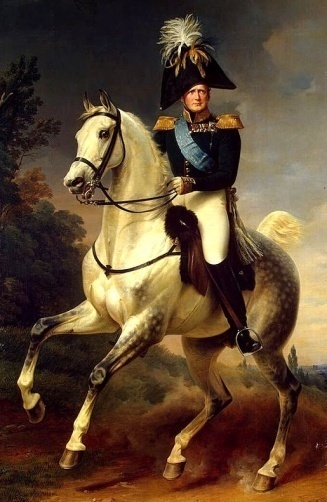 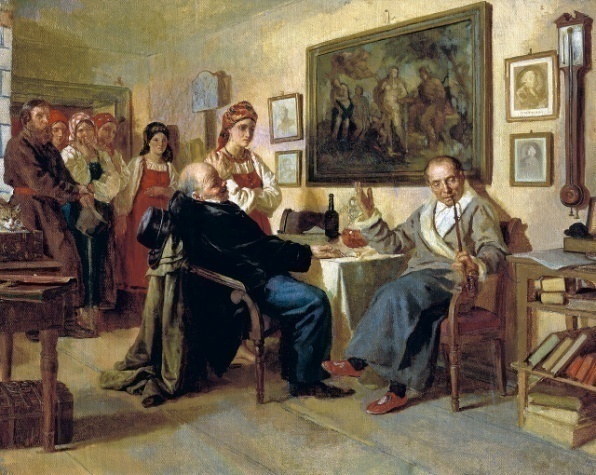 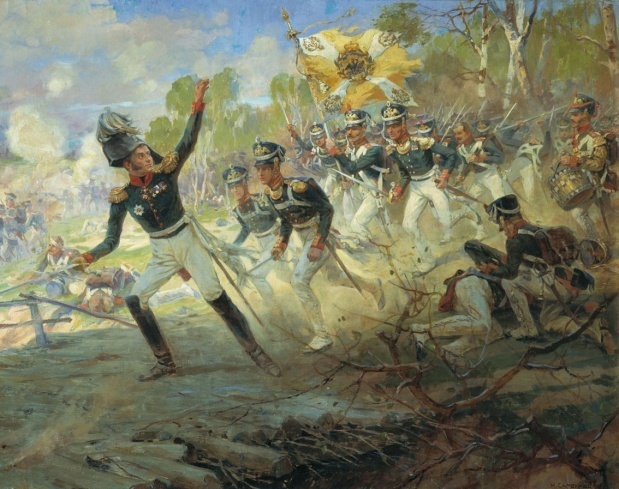 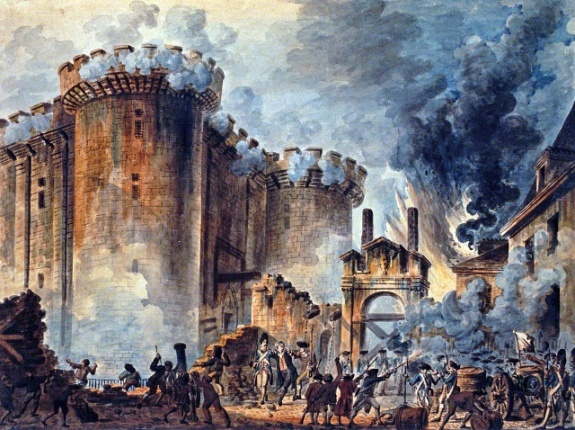 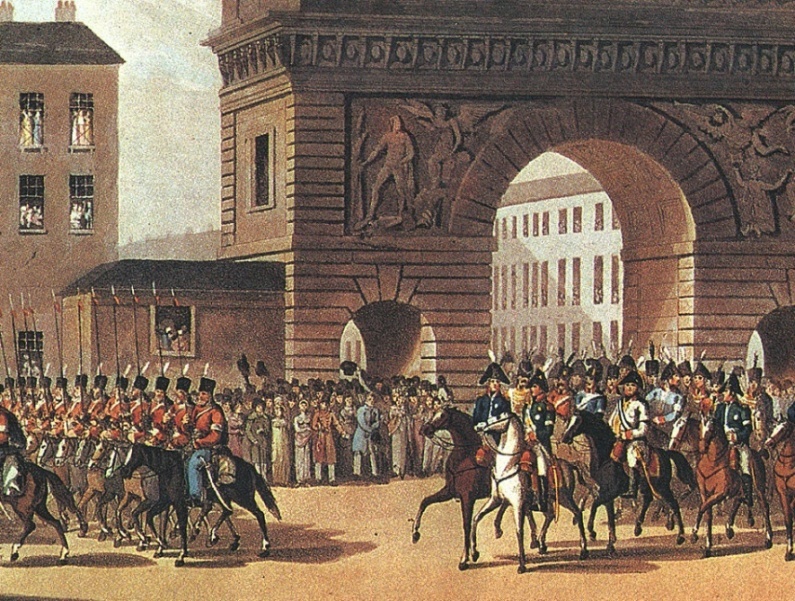 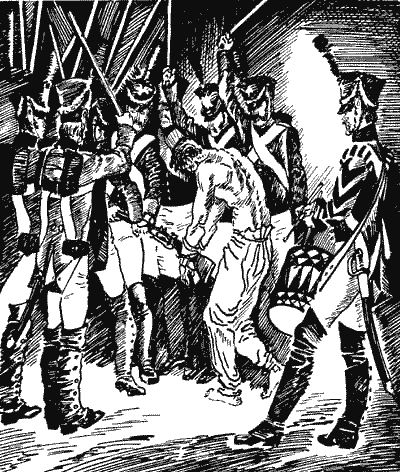 Первые тайные общества
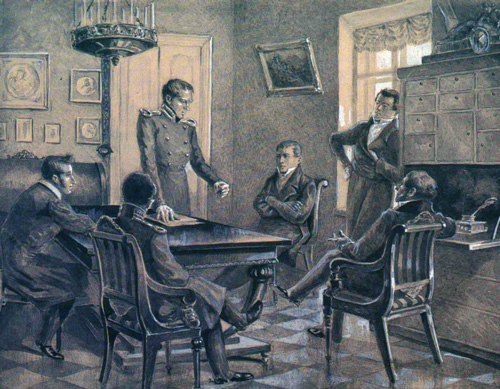 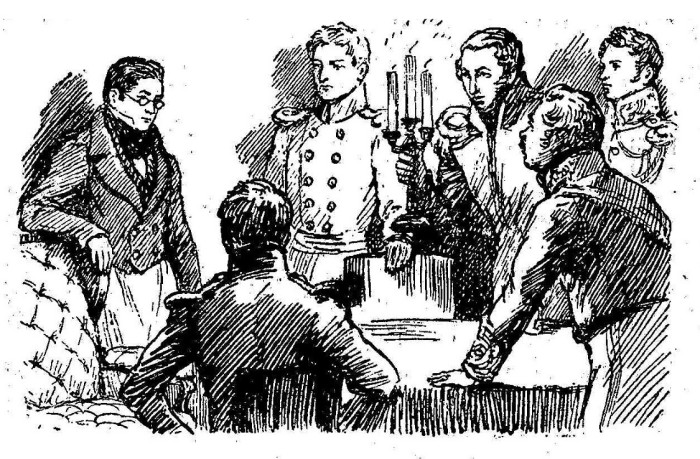 Время выполнения задания 5 мин.
Союз спасения  (1816-1817)
Организован в Санкт-Петербурге по инициативе 23-летнего полковника Генерального штаба   
А.Н.Муравьева
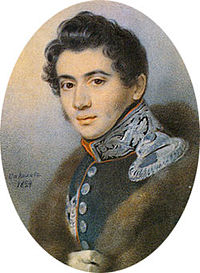 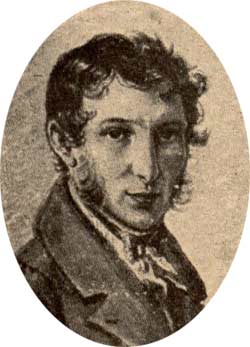 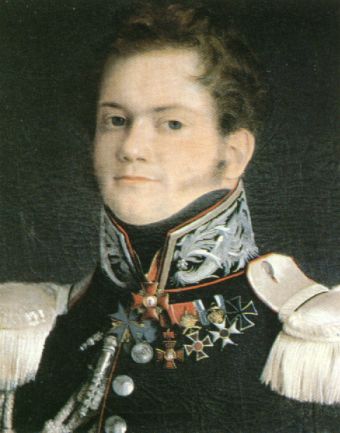 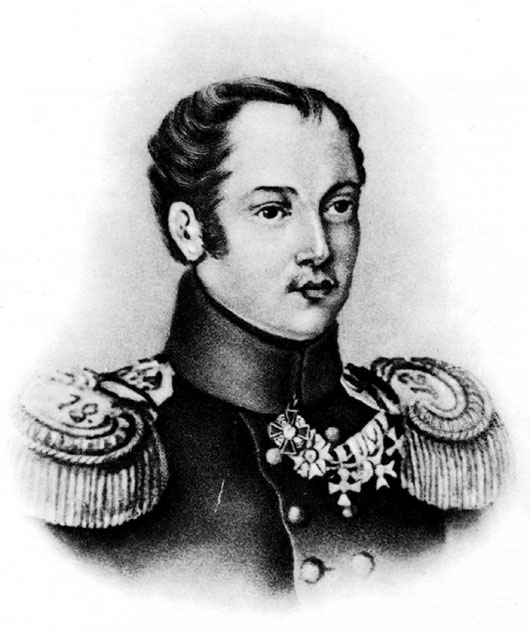 С.П. Трубецкой
Н.М. Муравьев
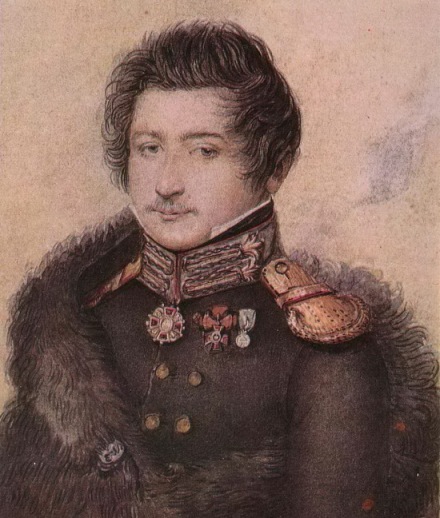 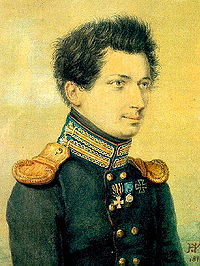 А.Н. Муравьев
П.И. Пестель
около 30 человек
С.И. Муравьев-Апостол
И.Д.Якушкин
Союз спасения  (1816-1817)(Общество истинных и верных сынов Отечества)
Цели: 
уничтожение крепостного права
замена самодержавия конституционной монархией

Методы:
пропаганда идей
продвижение на государственные посты
Союз благоденствия  (1818-1821)
Создан в Москве после роспуска Союза спасения
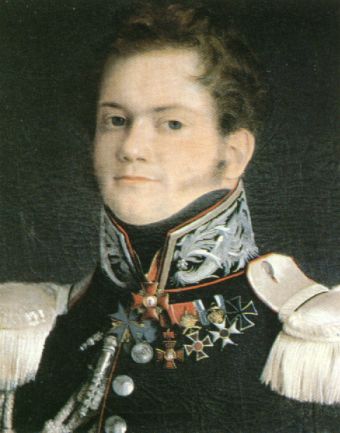 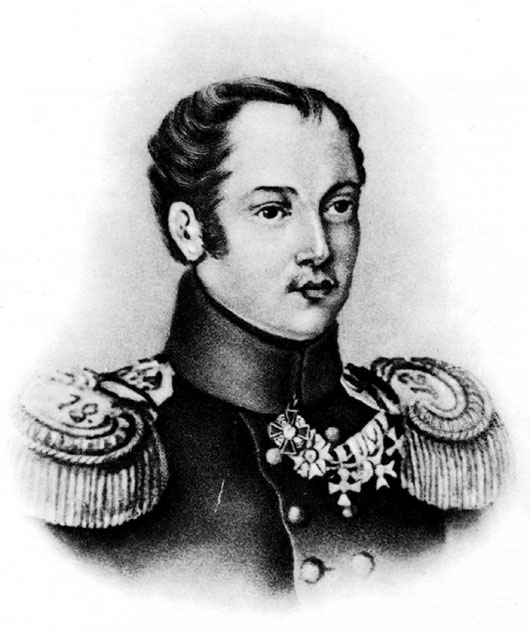 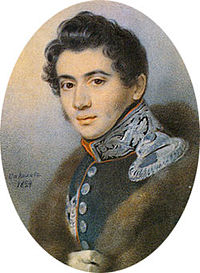 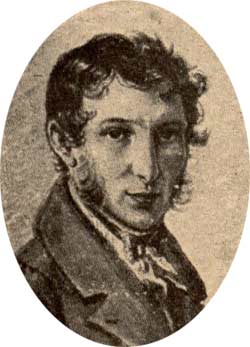 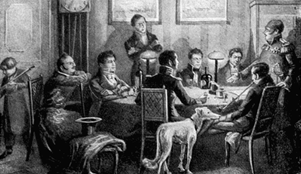 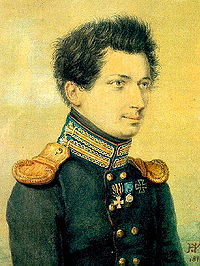 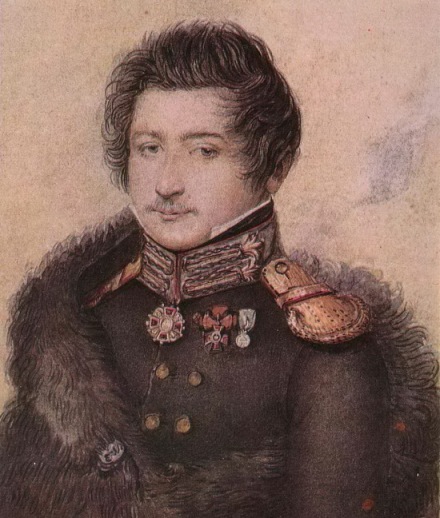 более 200 человек
Союз благоденствия  (1818-1821)
Цели: 
нравственное воспитание и просвещение народа

Сокровенная (скрытая) цель:
уничтожение крепостного права
замена самодержавия конституционной монархией

Методы:
пропаганда идей
продвижение на государственные посты
Южное общество  (1821-1825)
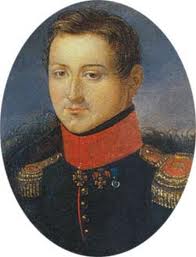 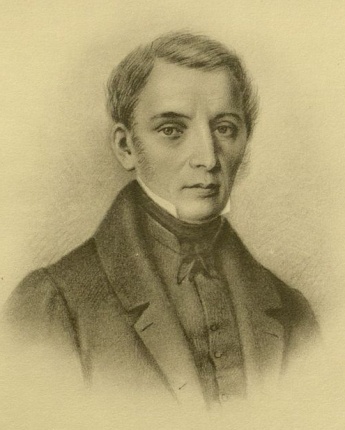 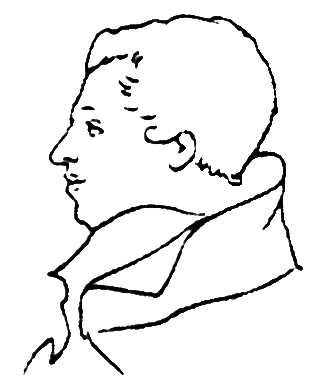 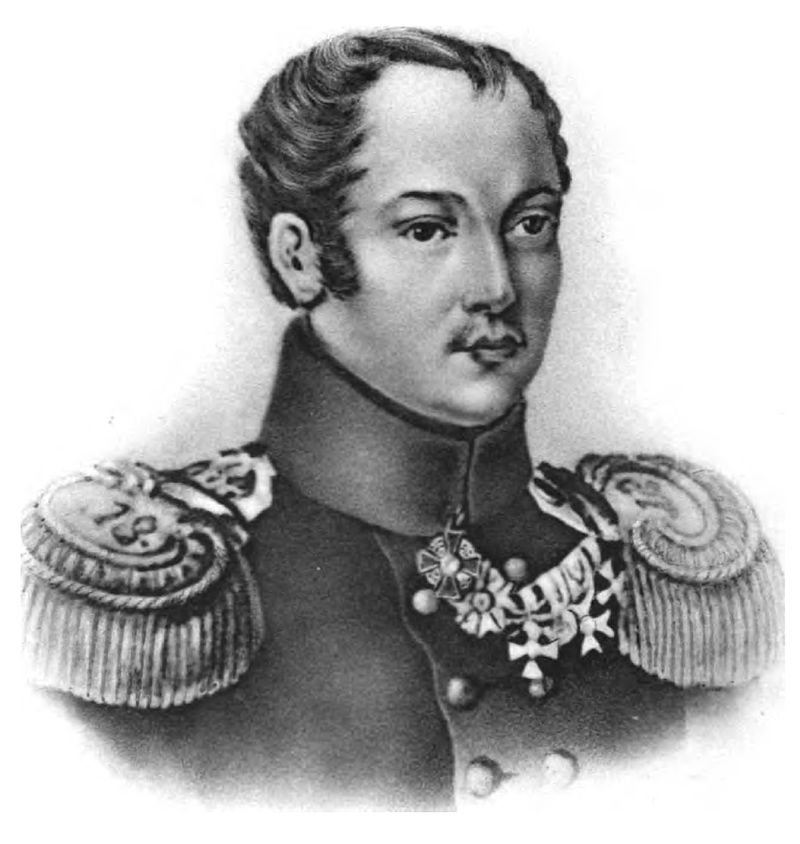 М.П. Бестужев-Рюмин
С.И. Муравьев-Апостол
П.И. Пестель
А.П. Юшневский
Северное общество  (1821-1825)
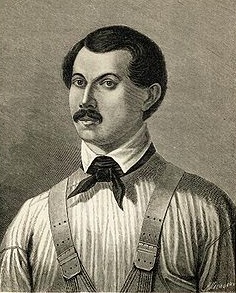 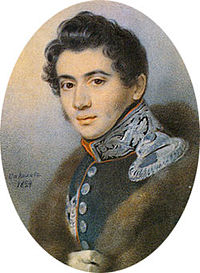 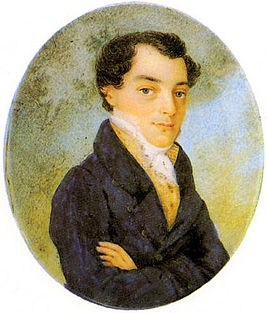 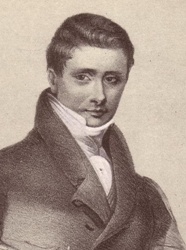 Н.М. Муравьев
К.Ф. Рылеев
А.А. Бестужев
Н.И. Тургенев
Время выполнения задания 10 мин.
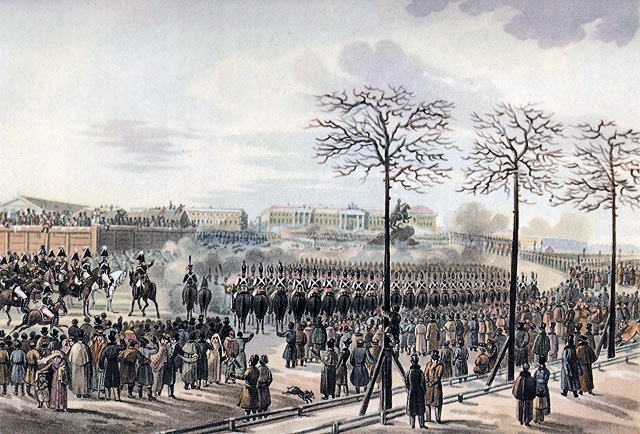 Восстание декабристов
Выполнили: Максимова П., Побережная П., Путц Е., Спирова Е., Шивринская Л.
ГПОАУ ЯО ЯКСД, 
группа 11 ПИ

Ярославль, 2016
Восстание  14 декабря 1825 года
На Сенатскую площадь вышли солдаты трех частей:
лейб-гвардии Московский 
полк
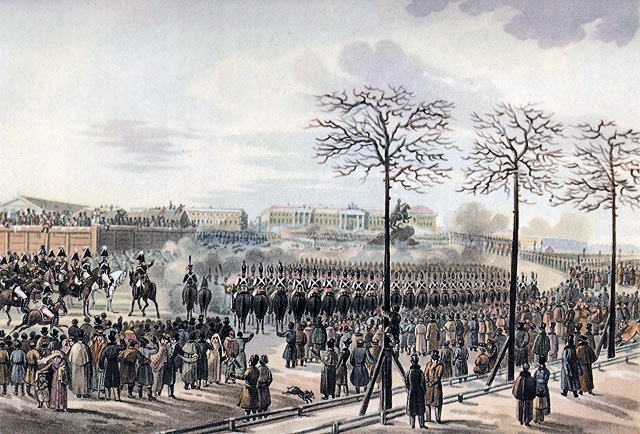 лейб-гвардии Гренадерский 
полк
морской Гвардейский экипаж
около 800 чел.
около 2350 чел.
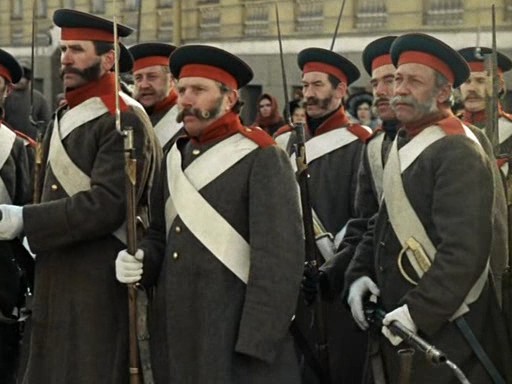 Всего более 3000 человек 
при около 30 офицерах
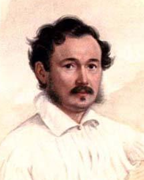 князь Д.А. Щепин-Ростовский
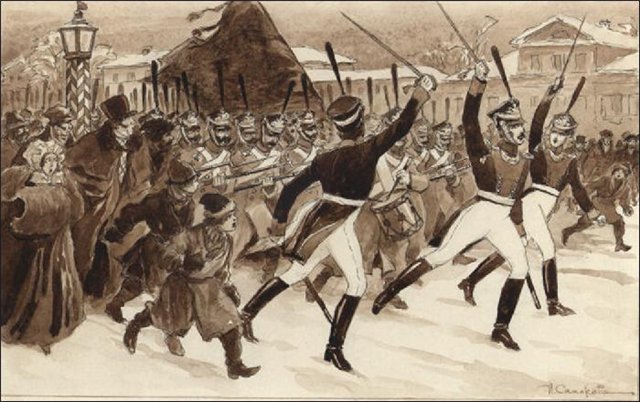 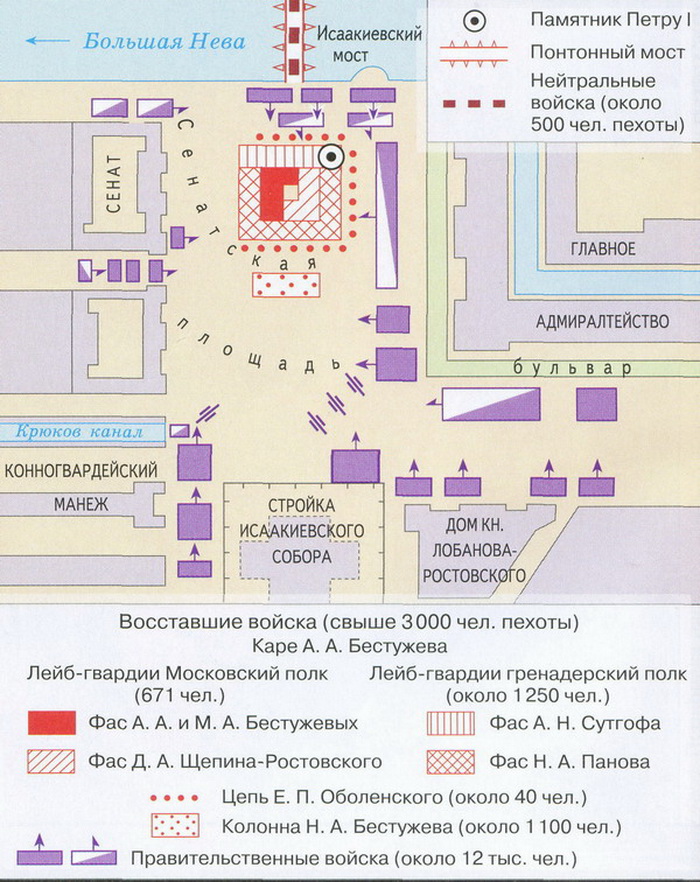 Восстание  14 декабря 1825 года
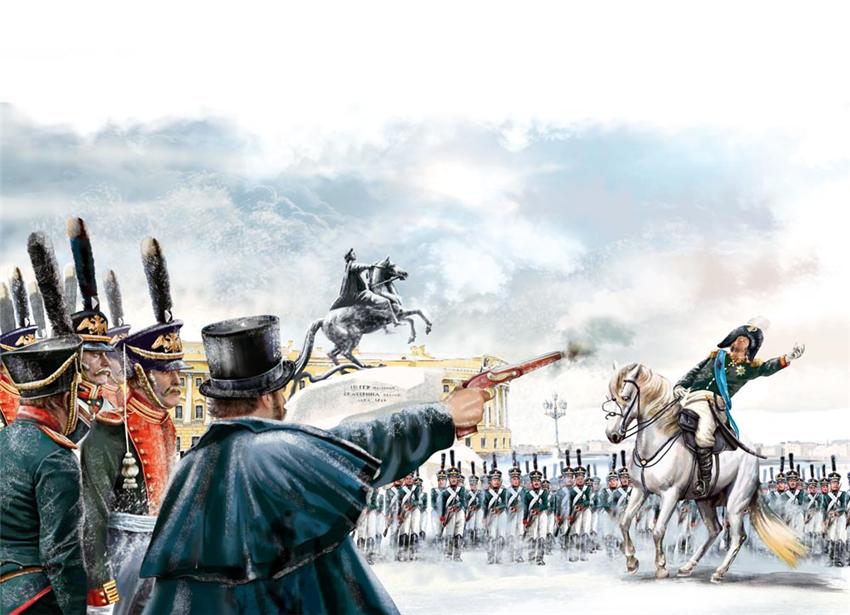 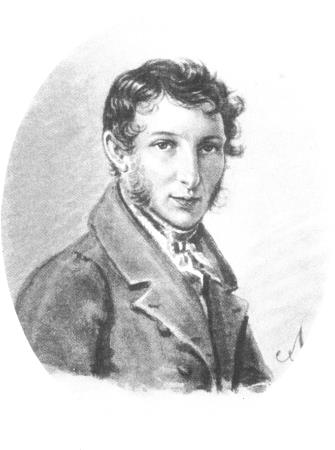 П.Г. Каховский убивает генерала Милорадовича
Князь Трубецкой – был выбран диктатором (руководителем) восстания, 
но на площадь 
не явился…
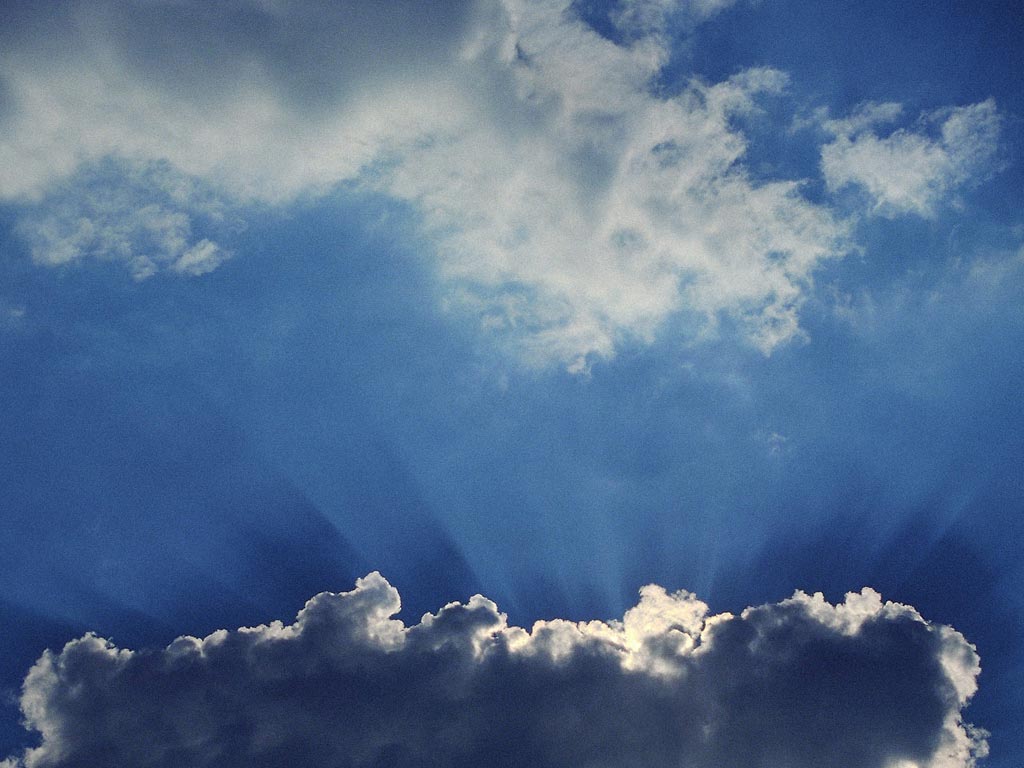 2. Звезда... ВОССТАНИЕ
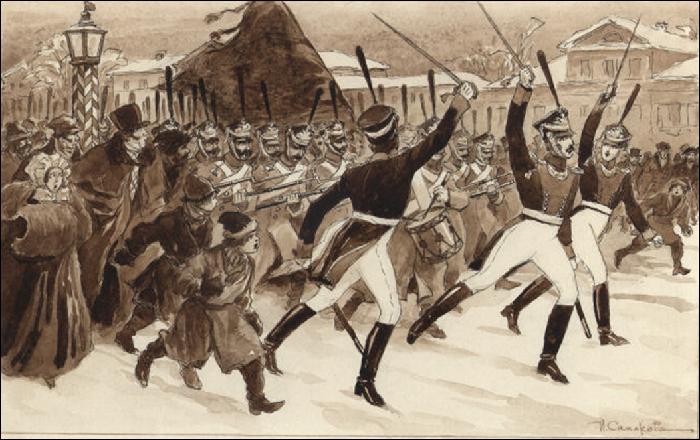 Жертвы Восстания:1271 чел.
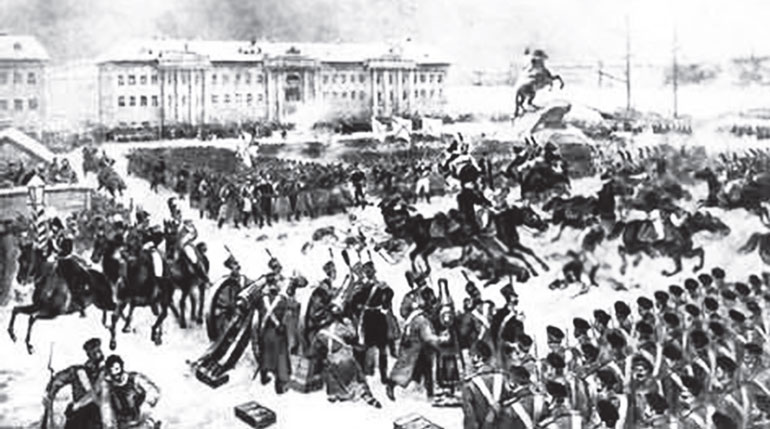 Восстание Черниговского полка  (29 декабря 1825 – 3 января 1826 гг.)
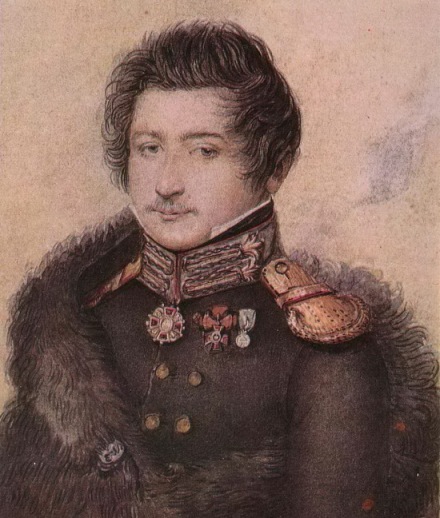 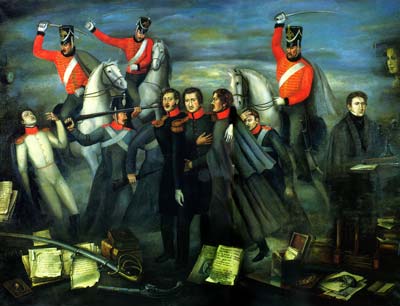 С.И. Муравьев-Апостол
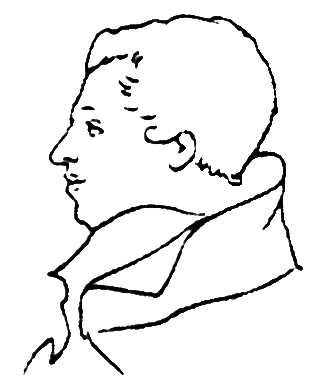 М.П. Бестужев-Рюмин
Следствие и суд над декабристами
Аресту подверглись                          579 чел.    
Виновными признаны              289 чел.
Посажены в крепость на полгода, 
а затем  разжалованы в солдаты 
и отправлены на Кавказ
120 чел.
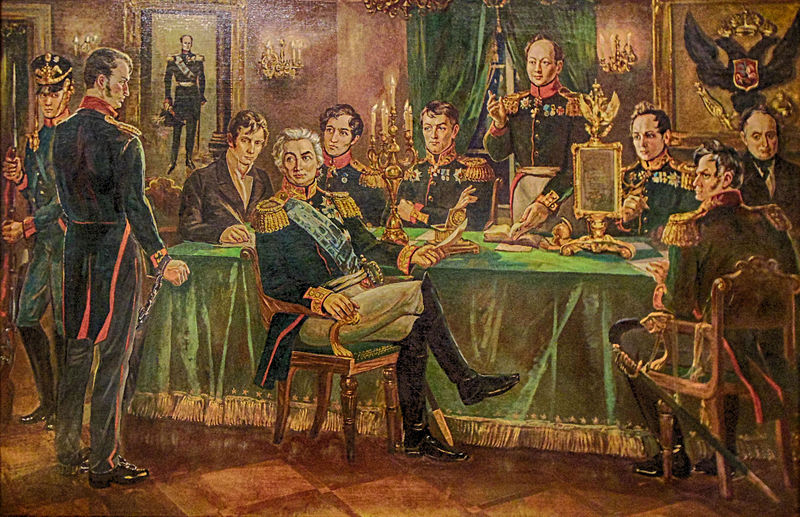 5 чел. повешено
Остальные сосланы в Сибирь в каторжные работы на разные сроки (от пожизненного)
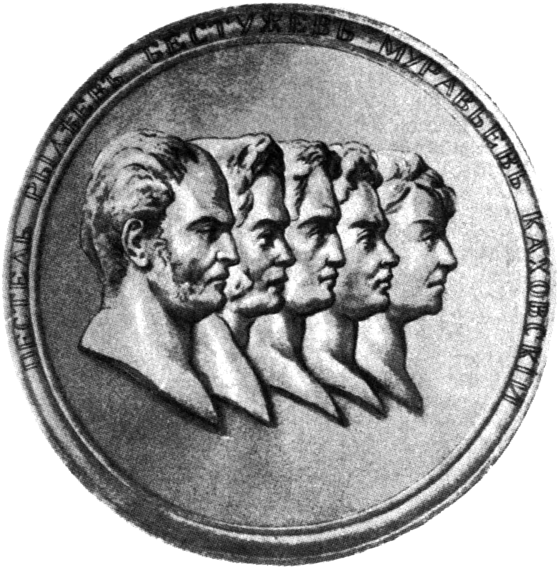 Казнь  пятерых декабристов
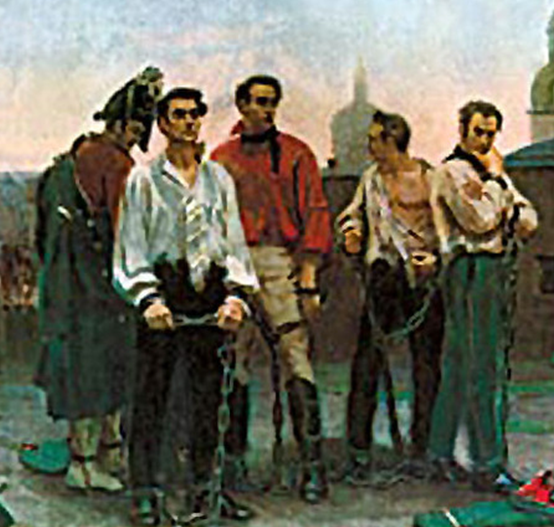 Пестель

Рылеев

Муравьев-Апостол

Бестужев-Рюмин

Каховский
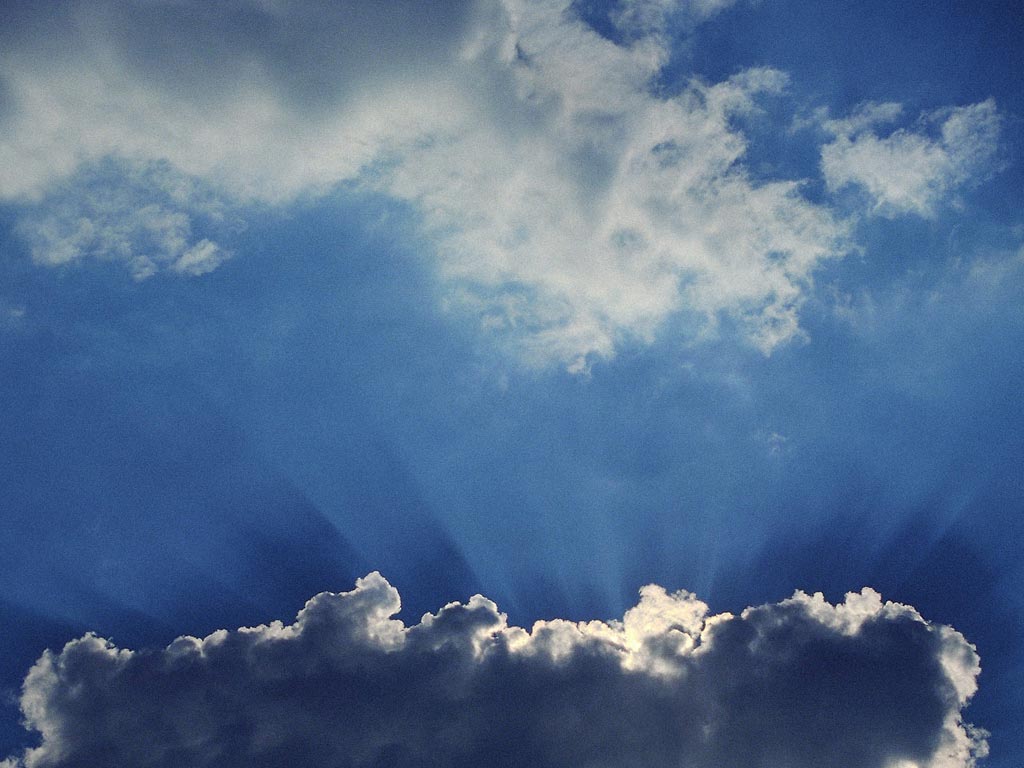 3. Звезда... КАЗНЬ
Следствие и суд над декабристами
178 солдат наказаны 
шпицрутенами 
(некоторые 
забиты до смерти)

23 солдата наказаны 
розгами и палками

4000 чел (полк) 
отправили на Кавказ
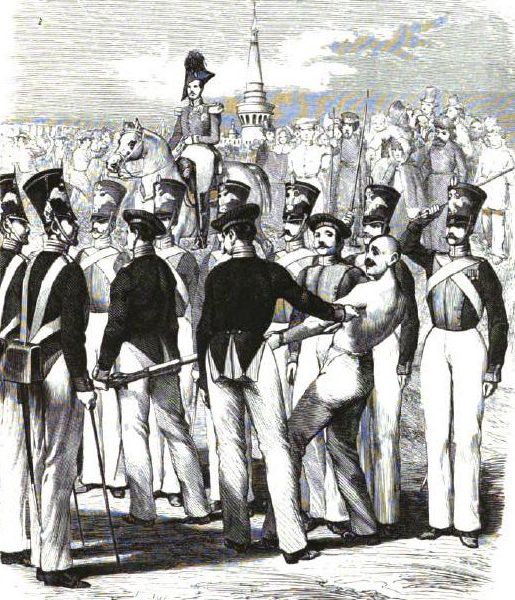 задание
Составление синквейна/хокку/танка 
на тему «Декабристы»
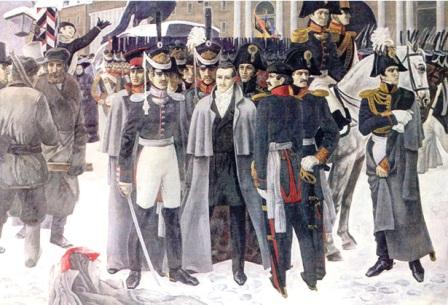 СИНКВЕЙН
Каких целей добивались декабристы?
?
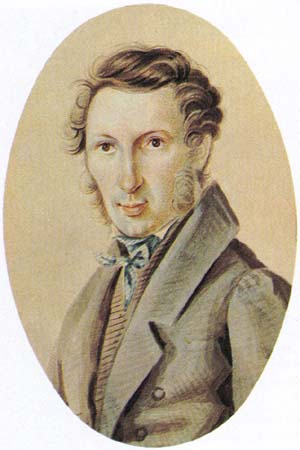 ?
?
?
?
Манифест Русскому народу
?
?
?
Вывод урока:
?
Внеаудиторная самостоятельная работа
дополнить при необходимости записи по теме;
подготовиться к проверочной работе по теме;
подготовить реферат / презентацию по одной из тем:

"С.П.Трубецкой - несостоявшийся диктатор?"
"П.И.Пестель - Наполеон декабризма?"
"К.Ф.Рылеев - певец насилия и террора?"
"С.И. Муравьев-Апостол - Бонапарт-неудачник?"
"П.Г.Каховский - убийца-мученик?"
"Николай I - тиран и убийца?"
задание
Составление синквейна/хокку/танка 
на тему «Декабристы»
Декабристы
Смелые, справедливые
Обсуждают, решают, действуют
Жертвуют за Отечество жизнью своей
Герои
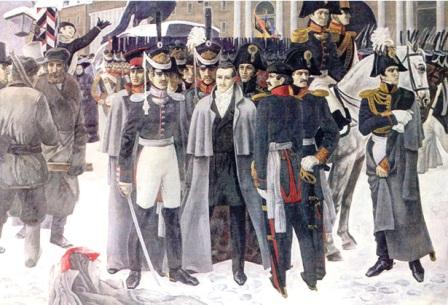 Заговорщики
Царя супротив пошли 
За счастье людей
Неудача итог
Царь оказался сильней
Солдаты в строю
Командиры – герои
Будет им слава
задание
Составление синквейна/хокку/танка 
на тему «Декабристы»
Декабристы
Храбрые, безответственные
Верят, жертвуют, предают
Знают, что разрушают страну
Изменники
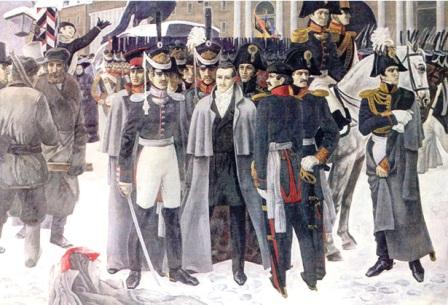 Вот декабристы
За Конституцию шли
Плохо жилось им
Наказали смутьянов
Поделом наказанье
Солдаты в каре
Дураки командиры
Пришли разрушать